Taking Refuge And Generating Bodhichitta
༄༅། །སངས་རྒྱས་ཆོས་དང་ཚོགས་ཀྱི་མཆོག་རྣམས་ལ། །བྱང་ཆུབ་བར་དུ་བདག་ནི་སྐྱབས་སུ་མཆི། །བདག་གིས་སྦྱིན་སོགས་བགྱིས་པའི་བསོད་ནམས་ཀྱིས། །འགྲོ་ལ་ཕན་ཕྱིར་སངས་རྒྱས་འགྲུབ་པར་ཤོག །ལན་གསུམ།

SANG-GYEY CHÖ DANG TSOG-KYI CHOG NAM-LA
JANG-CHUB BAR-DU DAG-NI KYAB-SU-CHI
DAG-GI JIN-SOG GYI-PEY SO-NAM KYI
DRO-LA PEN-CHIR SANG-GYEY DRUB-PAR-SHOG
[3x]
I take refuge in the Buddha, the Dharma, and the supreme Sangha until I attain Enlightenment
By the merit I accumulate from practicing generosity and the other perfections
May I attain Enlightenment in order to benefit all living beings
[3x]
༈ ན་མོ་ཨཱ་རྱ་ཏཱ་ར་ཡེ། །NAMO ĀRYA TĀRAYE
པོ་ཏཱ་ལ་ཡི་གནས་མཆོག་ནས། །ཏཱཾ་ཡིག་ལྗང་གུ་ལས་འཁྲུངས་ཤིང་། །འོད་དཔག་མེད་ཀྱི་དབུ་ལ་བརྒྱན། །དུས་གསུམ་སངས་རྒྱས་འཕྲིན་ལས་མ། །སྒྲོལ་མ་འཁོར་བཅས་གཤེགས་སུ་གསོལ། །
From your Pure Lands of Potala,
Arising from the green syllable TĀṀ, 
Your head adorned with Buddha Amitābha, 
Mother of all Buddhas’ actions of the past, present and future, 
With your assembly, please appear before me.
ལྷ་དང་ལྷ་མིན་ཅོད་པན་གྱིས། །ཞབས་གཉིས་པདྨོ་ལ་བཏུད་ནས། །ཕོངས་པ་ཀུན་ལས་སྒྲོལ་མཛད་མ། །སྒྲོལ་མ་ཡུམ་ལ་ཕྱག་འཚལ་ལོ།། 

Gods and Demi-Gods with their crowns
Bow down to your lotus feet;
Liberator from suffering, caused by the lack of virtue,
Mother Tara, I prostrate to you.
OM.jetsum.ma.pag.ma.drol.ma.la. chag.tsal.lo
OM Homage to Venerable Arya Tara the Liberator
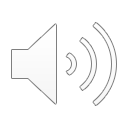 ༈  ༀ་རྗེ་བཙུན་མ་འཕགས་མ་སྒྲོལ་མ་ལ་ཕྱག་འཚལ་ལོ། །
image © Niels petersen
Heroic Red Tara
Chag.tsal.drol.ma.nyur.ma.pa.mo Chen.nay.kay.chig.log.dang.dra.ma Jin.ten.sum.gon.chu.kye.zhal.gyi Ge.sar.je.wa.la.ni.jung.ma
1
Homage to you the Swift One, the Heroine, Whose eyes are like an instant flash of lightning, Who arose from an open corolla Of the lotus of the Lord of the Three Worlds
OM TARE TUTTARE TURE SARVA TRE DATU VASHAM KURU SOHA
ཕྱག་འཚལ་སྒྲོལ་མ་མྱུར་མ་དཔའ་མོ། །སྤྱན་ནི་སྐད་ཅིག་གློག་དང་འདྲ་མ། །འཇིག་རྟེན་གསུམ་མགོན་ཆུ་སྐྱེས་ཞལ་གྱི། །གེ་སར་བྱེ་བ་ལས་ནི་བྱུང་མ། །
image © Niels petersen
Moonlight White Tara
Chag.tsal.ton.kai.da.wa.kon.tu Gang.wa.gya.ni.tseg.pai.zhal.ma Kar.ma.tong.trag.tsog.pa.nam.kyi Rab.tu.che.we.wyo.rab.bar.ma
2
Homage to you whose face is like one hundred autumn moons, Completely full and gathered into one, Radiating a great and distinguished light, Superior to the gathering of a thousand stars
OM TARE TUTTARE TURE SARVA PAPAM SHIN TEM KURU SOHA
ཕྱག་འཚལ་སྟོན་ཀའི་ཟླ་བ་ཀུན་ཏུ། །གང་བ་བརྒྱ་ནི་བརྩེགས་པའི་ཞལ་མ། །སྐར་མ་སྟོང་ཕྲག་ཚོགས་པ་རྣམས་ཀྱིས། །རབ་ཏུ་ཕྱེ་བའི་འོད་རབ་འབར་མ། །
image © Niels petersen
Golden Colour Tara
Chag.tsal.ser.ngo.chu.nay.kye.kyi Pad.may.chag.ni.nam.par.gyan.ma Jin.pa.tson.dru.ka.tub.zhi.wa Zo.pa.sam.tan.cho.yul.nyi.ma
3
Homage to you who are golden blue, Whose hands are beautifully decorated with a water-born lotus, Who embody the Six Perfections of giving, moral discipline, patience, perseverance, concentration and wisdom
OM TARE TUTTARE TURE SARVA AYU PUNYE PUSH TEM KURU SOHA
ཕྱག་འཚལ་སེར་སྔོ་ཆུ་ནས་སྐྱེས་ཀྱི། །པདྨས་ཕྱག་ནི་རྣམ་པར་བརྒྱན་མ། །སྦྱིན་པ་བརྩོན་འགྲུས་དཀའ་ཐུབ་ཞི་བ། །བཟོད་པ་བསམ་གཏན་སྤྱོད་ཡུལ་ཉིད་མ། །
image © Niels petersen
Golden Tara Crown Victorious
Chag.tsal.de.zhin.sheg.pai.tzug.tor Ta.yay.nam.par.gyal.wai.cho.ma Ma.lu.pa.rol.chin.pa.tob.pay Gyal.wai.say.kyi.shin.tu.ten.ma
4
Homage to you, who crown the Buddha's ushnishas, Whose victorious actions are without limit, Who have attained all transcendental wisdoms without exception, and on whom the Bodhisattvas rely
OM TARE TUTTARE TURE SARVA AYU GHANA PUSH TEM KURU SOHA
ཕྱག་འཚལ་དེ་བཞིན་གཤེགས་པའི་གཙུག་ཏོར། །མཐའ་ཡས་རྣམ་པར་རྒྱལ་བར་སྤྱོད་མ། །མ་ལུས་ཕ་རོལ་ཕྱིན་པ་ཐོབ་པའི། །རྒྱལ་བའི་སྲས་ཀྱིས་ཤིན་ཏུ་	བསྟེན་མ། །
image © Niels petersen
Tara Proclaiming the Sound of HUM
Chag.tsal.TUT.TA.RE.HUNG.yi.gey Do.dang.chog.dang.nam.ka.gang.ma Jig.ten.dun.po.zhab.kyi.nen.tey Lu.pa.med.par.gug.par.nu.ma
5
Homage to you, who uttering TUTTARE & HUM, fill the worlds of desire, direction & space, Who with your feet press down the seven worlds, and who by your power draw all beings without exception
OM TARE TUTTARE TURE AKAR SHA YA HRI SOHA
ཕྱག་འཚལ་ཏུ་ཏྟ་ར་ཧཱུཾ་ཡི་གེས། །འདོད་དང་ཕྱོགས་དང་ནམ་མཁའ་གང་མ། །འཇིག་རྟེན་བདུན་པོ་ཞབས་ཀྱིས་མནན་ཏེ། །ལུས་པ་མེད་པར་འགུགས་	པར་ནུས་མ།
image © Niels petersen
Tara Victorious over the Three Levels of the World
Chag.tsal.gya.jen.may.lha.tsang.pa Lung.lha.na.tsog.wang.chug.cho.ma Jung.po.ra.lang.dri.za.nam.dang No.jin.tsog.kyi.dun.nay.tod.ma
6
Homage to you to whom Indra, Agni, Brahma, Vayu, Ishvara & other gods offer prayers, And who are praised by spirits, zombies, smell-eaters and yakshas
OM TARE TUTTARE TURE SARVA BE GHAN NA SHA TRUM UTSA TRA YA SOHA
ཕྱག་འཚལ་བརྒྱ་བྱིན་མེ་ལྷ་ཚངས་པ། །རླུང་ལྷ་སྣ་ཚོགས་དབང་ཕྱུག་མཆོད་མ། །འབྱུང་པོ་རོ་ལངས་དྲི་ཟ་རྣམས་དང་། །གནོད་སྦྱིན་ཚོགས་ཀྱིས་མདུན་ནས་	བསྟོད་མ། །
image © Niels petersen
Tara Who Crushes Adversaries
Chag.tsal.TRAT.che.ja.dang.PHAT.kyi Pa.rol.trul.kor.rab.tu.jom.ma Yay.kum.yon.kyang.zhanb.kyi.nan.tey Mey.bar.trug.pa.shin.tu.bar.ma
7
Homage to you who with the mantra TRAT and PHAT, Completely destroy all the magic wheels, Crushing them with your right leg bent & left stretched out, Burning them completely in a blazing whirl of fire
OM TARE TUTTARE TURE SARVA BEYA AVA RA NAM YE SOHA
ཕྱག་འཚལ་ཏྲཊ་ཅེས་བྱ་དང་ཕཊ་ཀྱིས། །ཕ་རོལ་འཁྲུལ་འཁོར་རབ་ཏུ་འཇོམས་མ། །གཡས་བསྐུམས་གཡོན་བརྐྱང་ཞབས་ཀྱིས་མནན་ཏེ། །མེ་འབར་འཁྲུགས་པ་ཤིན་	ཏུ་འབར་མ། །
image © Niels petersen
Tara Who Gives Supreme Spiritual Power
Chag.tsal.TU.RE.jig.pa.chen.po Dud.kyi.pa.wo.nam.par.jom.ma Chu.kye.zhal.ni.tro.nyer.den.dzey Dra.wo.tam.chey.ma.lu.so.ma
8
Homage to you, TURE, the Great fierce One, who totally destroy the leaders of the maras, Whose lotus face forms wrathful wrinkles & who annihilate all enemies without exception
OM TARE TUTTARE TURE SHA TRUM MARAYA PHED SOHA
ཕྱག་འཚལ་ཏུ་རེ་འཇིགས་པ་ཆེན་མོ། །བདུད་ཀྱི་དཔའ་བོ་རྣམ་པར་འཇོམས་མ། །ཆུ་སྐྱེས་ཞལ་ནི་ཁྲོ་གཉེར་ལྡན་མཛད། །དགྲ་བོ་ཐམས་ཅད་མ་ལུས་གསོད་	མ། །
image © Niels petersen
Tara of the Khadira Fragrant Forest
Chag.tsal.kon.chog.sum.tson.chag.gyai Sor.mu.tug.kar.nam.par.gyan.ma Ma.lu.chog.kyi.kor.lo.gyan.pey Rang.gi.wyo.kyi.tsog.nam.trug.ma
9
Homage to you whose fingers, held at your chest, Are in the mudra of the Three Jewels, The gathered light from your hands, Decorated with wheels, extends in all directions
OM TARE TUTTARE TURE NGOD PA SARVA RAKCHA SOHA
ཕྱག་འཚལ་དཀོན་མཆོག་གསུམ་མཚོན་ཕྱག་རྒྱའི། །སོར་མོས་ཐུགས་ཀར་རྣམ་པར་བརྒྱན་མ། །མ་ལུས་ཕྱོགས་ཀྱི་འཁོར་ལོ་བརྒྱན་པའི། །རང་གི་འོད་ཀྱི་	ཚོགས་རྣམས་འཁྲུགས་མ། །
image © Niels petersen
Tara Who Dispels All Suffering
Chag.tsal.rab.tu.ga.wa.ji.pey U.gyan.wyo.kyi.treng.wa.pel.ma Zhey.pa.rab.zhey.TUT.TA.RA.yi Dud.dang.jig.ten.wang.dun.dzey.ma
10
Homage to you who are joyful, With a garland of light around your crown, And whose great laughter of TUTTARA, Overpowers all worlds and maras
OM TARE TUTTARE TURE SARVA MARA TRA MARTA YA HUM PHED SOHA
ཕྱག་འཚལ་རབ་ཏུ་དགའ་བ་བརྗིད་པའི། །དབུ་རྒྱན་འོད་ཀྱི་ཕྲེང་བ་སྤེལ་མ། །བཞད་པ་རབ་བཞད་ཏུཏྟཱ་ར་ཡིས། །བདུད་དང་འཇིག་རྟེན་དབང་དུ་མཛད་མ། །
image © Niels petersen
Tara Who Summons All Beings 
and Dispels Misfortune
Chag.tsal.sa.zhi.kyong.wai.tsog.nam Tam.chey.gug.par.nu.ma.nyi.ma Tro.nyer.yo.wai.yi.ge.HUNG.gi Pong.pa.tam.ched.nam.par.drol.ma 
11
Homage to you endowed with power, To draw the assembly of world guardians, The One who with HUM of wrathful wrinkles, Rescues completely from poverty
OM TARE TUTTARE TURE VASU DHA RE SOHA
ཕྱག་འཚལ་ས་གཞི་སྐྱོང་བའི་ཚོགས་རྣམས། །ཐམས་ཅད་འགུགས་པར་ནུས་མ་ཉིད་མ། །ཁྲོ་གཉེར་གཡོ་བ་ཡི་གེ་ཧཱུཾ་གིས། །ཕོངས་པ་ཐམས་ཅད་རྣམ་པར་སྒྲོལ་མ། །
image © Niels petersen
Tara Who Grants Prosperity and
Brings about Auspicious Circumstances
Chag.tsal.da.wai.dum.bu.u.gyan Gyan.pa.tam.cha.shin.tu.bar.ma Ral.pey.tro.na.wyo.pag.me.ley Tag.par.shin.tu.wyo.rab.dzey.ma
12
Homage to you who are crowned with cresent moon, And whose ornaments shine brightly, with Amitabha Buddha seated at your ushnisha, Eternally sending forth beams of light
OM TARE TUTTARE TURE MANGA LAM PUSH TIM KURU SOHA
ཕྱག་འཚལ་ཟླ་བའི་དུམ་བུས་དབུ་བརྒྱན། །བརྒྱན་པ་ཐམས་ཅད་ཤིན་ཏུ་འབར་མ། །རལ་པའི་ཁྲོད་ནས་འོད་དཔག་མེད་ལས། །རྟག་པར་ཤིན་ཏུ་འོད་རབ་	མཛད་མ། །
image © Niels petersen
Tara the Complete Ripener
Chag.tsal.kal.pey.ta.mai.me.tar Bar.wai.treng.wai.u.na.ney.ma Yay.kyang.yon.kum.kun.nay.kor.gey Dra.yi.pung.ni.nam.par.jom.ma
13
Homage to you who dwell within a garland of flames, Like the fire at the end of the aeon, With your right leg outstreched and your left bent with joy, You destroy all enemies
OM TARE TUTTARE TURE PHO TRA YA BHAY MEM KURU SOHA
ཕྱག་འཚལ་བསྐལ་པ་ཐ་མའི་མེ་ལྟར། །འབར་བའི་ཕྲེང་བའི་དབུས་ན་གནས་མ། །གཡས་བསྐྱང་གཡོན་བསྐུམས་ 	ཀུན་ནས་བསྐོར་དགའི། །དགྲ་ཡི་དཔུང་ནི་	རྣམ་པར་འཇོམས་མ། །
image © Niels petersen
Wrathful, Shaking and Frowning Tara
Chag.tsal.sa.zhi.ngo.la.chag.gi Til.gye.noon.ching.zhab.kyi.dung.ma Tro.nyer.chan.dzey.yi.ge.HUNG.gi Rim.pa.dun.po.nam.ni.gen.ma
14
Homage to you who strike the ground with the palm of your hand & trample it with your foot, With a wrathful, wrinkled face the sound of HUM, You subdue all the seven levels of the world
OM TARE TUTTARE TURE VAJRA MAHA SARA YE BHAY MEM KURU SOHA
ཕྱག་འཚལ་ས་གཞིའི་ངོས་ལ་ཕྱག་གི །མཐིལ་གྱིས་བསྣུན་ཅིང་ཞབས་ཀྱིས་བརྡུང་མ། །ཁྲོ་གཉེར་སྤྱན་མཛད་ཡི་གེ་ཧཱུཾ་གིས། །རིམ་པ་བདུན་པོ་རྣམས་ནི་འགེམས་མ། །
image © Niels petersen
Tara the Great Peaceful One
Who Provides Virtues and Goodness
Chag.tsal.de.ma.ge.ma.zhe.ma Nya.ngan.dey.zhing.cho.yul.nyi.ma SO.HA.OM.dang.yang.dag.dan.pey Dig.pa.chen.po.jom.pa.nyi.ma
15
Homage to you, the happy, virtuous, peaceful one, You who act from the eternal bliss of Nirvana, And who with the pure sounds of SOHA & OM, Eliminate even the strongest unwholesome karmas
OM TARE TUTTARE TURE SARVA PAPAM TRA SHA MANA YE SOHA
ཕྱག་འཚལ་བདེ་མ་དགེ་མ་ཞི་མ། །མྱ་ངན་འདས་ཞི་སྤྱོད་ཡུལ་ཉིད་མ། །སྭཱ་ཧཱ་ༀ་དང་ཡང་དག་ལྡན་མ། 	།སྡིག་པ་ཆེན་པོ་འཇོམས་པ་ཉིད་མ། །
image © Niels petersen
Tara Destroyer of All Attachment
Chag.tsal.kun.ney.kor.rab.ga.wey Dra.yi.lu.ni.nam.par.gyen.ma Yi.gey.chu.pai.ngag.ni.ko.pai Rig.pa.HUNG.la.drol.ma.nyi.ma
16
Homage to you who turns the sharp wheel of Dharma For those who love the teachings, And who crush all inner and outer enemies, With the ten-syllable mantra & seed syllable HUM
OM TARE TUTTARE TURE SARVA DHARMA PRAJNA TRA TE PARE SHO BHA YE SOHA
ALTERNATE WRATHFUL MANTRA:  OM NAMAS TARE NAMO HARE HUM HARE SOHA
ཕྱག་འཚལ་ཀུན་ནས་བསྐོར་རབ་དགའ་བའི། །དགྲ་ཡི་ལུས་ནི་རྣམ་པར་འགེམས་མ། །ཡི་གེ་བཅུ་པའི་ངག་ནི་བཀོད་པའི། །རིག་པ་ཧཱུཾ་ལས་སྒྲོལ་མ་ཉིད་མ། །
image © Niels petersen
Tara Accomplisher of Joy and Bliss
Chag.tsal.TU.RE.zhab.ni.dab.pey HUNG.gi.nam.pey.sa.bon.nyi.ma Ri.rab.man.dha.ra.dang.big.jey Jig.ten.sum.nam.yo.wa.nyi.ma
17
Homage to you who stamp your feet while reciting the sound TURE, Whose essence syllable is HUM, You cause Mount Meru, Mandhara &Vindhya And all three worlds to tremble and shake
OM TARE TUTTARE TURE SARVA TSO RA TAM BHA NA SOHA
ཕྱག་འཚལ་ཏུ་རེའི་ཞབས་ནི་བརྡབས་པས། །ཧཱུཾ་གི་རྣམ་པའི་ས་བོན་ཉིད་མ། །རི་རབ་མནྡར་ར་དང་འབིགས་བྱེད། །འཇིག་རྟེན་གསུམ་རྣམས་གཡོ་བ་ཉིད་མ། །
image © Niels petersen
Victorious Tara Who Increases Realizations
Chag.tsal.lha.yi.tso.yi.man.pey Ri.dag.tag.chen.chag.na.nam.ma TA.RA.nyi.jod.PHAT.kyi.yi.gey Dug.nam.ma.lu.pa.ni.sel.ma
18
Homage to you who hold in your hand A beautiful moon resembling a celestial lake, Saying TARA twice & the letter PHAT, You dispel poisons completely and forever
OM TARE TUTTARE TURE SARVA NAGA BHE SHA SHIN TEM KURU SOHA
ཕྱག་འཚལ་ལྷ་ཡི་མཚོ་ཡི་རྣམ་པའི། །རི་དྭགས་རྟགས་ཅན་ཕྱག་ན་བསྣམས་མ། །ཏཱ་ར་གཉིས་བརྗོད་ཕཊ་ཀྱི་	ཡི་གེས། །དུག་རྣམས་མ་ལུས་པ་ནི་སེལ་མ། །
image © Niels petersen
Tara Extinguisher of All Suffering
Chag.tsal.lha.yi.tsog.nam.gyal.po Lha.dang.mi.am.chi.yi.ten.ma Kun.ney.go.cha.ga.wey.ji.kyi Tsod.dang.mi.lam.ngan.pa.sel.ma
19
Homage to you whom the lords of the hosts of devas rely And also the lords of Gandharvas & Kinnaras, By the splendor of your joyful armour, You eliminate arguments and nightmares as well
OM TARE TUTTARE TURE SARVA DUR SO BA NI MO TSA NA YE SOHA
ཕྱག་འཚལ་ལྷ་ཡི་ཚོགས་རྣམས་རྒྱལ་པོ། །ལྷ་དང་མི་འམ་ཅི་ཡིས་བསྟེན་མ། །ཀུན་ནས་གོ་ཆ་དགའ་བའི་བརྗིད་ཀྱིས། །རྩོད་དང་རྨི་ལམ་ངན་པ་སེལ་མ། །
image © Niels petersen
Tara, Source of All Powerful Attainments
Chag.stal.nyi.ma.da.wa.gya.pey Chan.nyi.po.la.wyo.rab.sal.ma 
 HA.RA.nyi.jyod.TUT.TA.RA.yi Shin.tu.drag.poi.rim.ned.sel.ma
20
Homage to you whose two eyes Are so beautiful and bright, like the sun and moon, Saying HARA twice and TUTTARE again, You eliminate the most powerful epidemics
OM TARE TUTTARE TURE SARVA BHE DE ZA RA TRA SHA MANA YE SOHA
ཕྱག་འཚལ་ཉི་མ་ཟླ་བ་རྒྱས་པའི། །སྤྱན་གཉིས་པོ་ལ་འོད་རབ་གསལ་མ། །ཧ་ར་གཉིས་བརྗོད་ཏུཏྟཱ་ར་ཡིས། །ཤིན་ཏུ་དྲག་པོའི་རིམས་ནད་སེལ་མ། །
image © Niels petersen
Tara of the Perfection of 
Wisdom and Compassion
Chag.tsal.de.nyi.sum.nam.ko.pey Zhi.wey.tu.dang.yang.dag.dan.ma Don.dang.ro.lang.no.jin.tsog.nam Jom.pa.TU.RE.rab.chog.nyi.ma
21
Homage to you who by embodying the three Ultimates, are perfect with strength and peace, Able to eliminate maras, dons, zombies & Yakshas, TURE is the most exalted syllable of the supreme
OM TARE TUTTARE TURE SARVA SIDDHI SOHA
ཕྱག་འཚལ་དེ་ཉིད་གསུམ་རྣམས་བཀོད་པས། །ཞི་བའི་མཐུ་དང་ཡང་དག་ལྡན་མ། །གདོན་དང་རོ་ལངས་གནོད་སྦྱིན་ཚོགས་རྣམས། །འཇོམས་པ་ཏུ་རེ་རབ་	མཆོག་ཉིད་མ། །
Tsa.wa.ngak.kyi.to.pa.di.dang Chak.tsal.wa.ni.nyi.shu.tsa.chik

This is the praise of the principal mantra These are the Twenty-one Homages
རྩ་བའི་སྔགས་ཀྱིས་བསྟོད་པ་འདི་དང་། །ཕྱག་འཚལ་བ་ནི་ཉི་ཤུ་རྩ་གཅིག །
OM.jetsum.ma.pag.ma.drol.ma.la. chag.tsal.lo
OM Homage to Venerable Arya Tara the Liberator
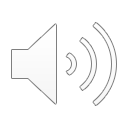 ༈  ༀ་རྗེ་བཙུན་མ་འཕགས་མ་སྒྲོལ་མ་ལ་ཕྱག་འཚལ་ལོ། །
image © Niels petersen
Heroic Red Tara
Chag.tsal.drol.ma.nyur.ma.pa.mo Chen.nay.kay.chig.log.dang.dra.ma Jin.ten.sum.gon.chu.kye.zhal.gyi Ge.sar.je.wa.la.ni.jung.ma
1
Homage to you the Swift One, the Heroine, Whose eyes are like an instant flash of lightning, Who arose from an open corolla Of the lotus of the Lord of the Three Worlds
OM TARE TUTTARE TURE SARVA TRE DATU VASHAM KURU SOHA
ཕྱག་འཚལ་སྒྲོལ་མ་མྱུར་མ་དཔའ་མོ། །སྤྱན་ནི་སྐད་ཅིག་གློག་དང་འདྲ་མ། །འཇིག་རྟེན་གསུམ་མགོན་ཆུ་སྐྱེས་ཞལ་གྱི། །གེ་སར་བྱེ་བ་ལས་ནི་བྱུང་མ། །
image © Niels petersen
Moonlight White Tara
Chag.tsal.ton.kai.da.wa.kon.tu Gang.wa.gya.ni.tseg.pai.zhal.ma Kar.ma.tong.trag.tsog.pa.nam.kyi Rab.tu.che.we.wyo.rab.bar.ma
2
Homage to you whose face is like one hundred autumn moons, Completely full and gathered into one, Radiating a great and distinguished light, Superior to the gathering of a thousand stars
OM TARE TUTTARE TURE SARVA PAPAM SHIN TEM KURU SOHA
ཕྱག་འཚལ་སྟོན་ཀའི་ཟླ་བ་ཀུན་ཏུ། །གང་བ་བརྒྱ་ནི་བརྩེགས་པའི་ཞལ་མ། །སྐར་མ་སྟོང་ཕྲག་ཚོགས་པ་རྣམས་ཀྱིས། །རབ་ཏུ་ཕྱེ་བའི་འོད་རབ་འབར་མ། །
image © Niels petersen
Golden Colour Tara
Chag.tsal.ser.ngo.chu.nay.kye.kyi Pad.may.chag.ni.nam.par.gyan.ma Jin.pa.tson.dru.ka.tub.zhi.wa Zo.pa.sam.tan.cho.yul.nyi.ma
3
Homage to you who are golden blue, Whose hands are beautifully decorated with a water-born lotus, Who embody the Six Perfections of giving, moral discipline, patience, perseverance, concentration and wisdom
OM TARE TUTTARE TURE SARVA AYU PUNYE PUSH TEM KURU SOHA
ཕྱག་འཚལ་སེར་སྔོ་ཆུ་ནས་སྐྱེས་ཀྱི། །པདྨས་ཕྱག་ནི་རྣམ་པར་བརྒྱན་མ། །སྦྱིན་པ་བརྩོན་འགྲུས་དཀའ་ཐུབ་ཞི་བ། །བཟོད་པ་བསམ་གཏན་སྤྱོད་ཡུལ་ཉིད་མ། །
image © Niels petersen
Golden Tara Crown Victorious
Chag.tsal.de.zhin.sheg.pai.tzug.tor Ta.yay.nam.par.gyal.wai.cho.ma Ma.lu.pa.rol.chin.pa.tob.pay Gyal.wai.say.kyi.shin.tu.ten.ma
4
Homage to you, who crown the Buddha's ushnishas, Whose victorious actions are without limit, Who have attained all transcendental wisdoms without exception, and on whom the Bodhisattvas rely
OM TARE TUTTARE TURE SARVA AYU GHANA PUSH TEM KURU SOHA
ཕྱག་འཚལ་དེ་བཞིན་གཤེགས་པའི་གཙུག་ཏོར། །མཐའ་ཡས་རྣམ་པར་རྒྱལ་བར་སྤྱོད་མ། །མ་ལུས་ཕ་རོལ་ཕྱིན་པ་ཐོབ་པའི། །རྒྱལ་བའི་སྲས་ཀྱིས་ཤིན་ཏུ་	བསྟེན་མ། །
image © Niels petersen
Tara Proclaiming the Sound of HUM
Chag.tsal.TUT.TA.RE.HUNG.yi.gey Do.dang.chog.dang.nam.ka.gang.ma Jig.ten.dun.po.zhab.kyi.nen.tey Lu.pa.med.par.gug.par.nu.ma
5
Homage to you, who uttering TUTTARE & HUM, fill the worlds of desire, direction & space, Who with your feet press down the seven worlds, and who by your power draw all beings without exception
OM TARE TUTTARE TURE AKAR SHA YA HRI SOHA
ཕྱག་འཚལ་ཏུ་ཏྟ་ར་ཧཱུཾ་ཡི་གེས། །འདོད་དང་ཕྱོགས་དང་ནམ་མཁའ་གང་མ། །འཇིག་རྟེན་བདུན་པོ་ཞབས་ཀྱིས་མནན་ཏེ། །ལུས་པ་མེད་པར་འགུགས་	པར་ནུས་མ།
image © Niels petersen
Tara Victorious over the Three Levels of the World
Chag.tsal.gya.jen.may.lha.tsang.pa Lung.lha.na.tsog.wang.chug.cho.ma Jung.po.ra.lang.dri.za.nam.dang No.jin.tsog.kyi.dun.nay.tod.ma
6
Homage to you to whom Indra, Agni, Brahma, Vayu, Ishvara & other gods offer prayers, And who are praised by spirits, zombies, smell-eaters and yakshas
OM TARE TUTTARE TURE SARVA BE GHAN NA SHA TRUM UTSA TRA YA SOHA
ཕྱག་འཚལ་བརྒྱ་བྱིན་མེ་ལྷ་ཚངས་པ། །རླུང་ལྷ་སྣ་ཚོགས་དབང་ཕྱུག་མཆོད་མ། །འབྱུང་པོ་རོ་ལངས་དྲི་ཟ་རྣམས་དང་། །གནོད་སྦྱིན་ཚོགས་ཀྱིས་མདུན་ནས་	བསྟོད་མ། །
image © Niels petersen
Tara Who Crushes Adversaries
Chag.tsal.TRAT.che.ja.dang.PHAT.kyi Pa.rol.trul.kor.rab.tu.jom.ma Yay.kum.yon.kyang.zhanb.kyi.nan.tey Mey.bar.trug.pa.shin.tu.bar.ma
7
Homage to you who with the mantra TRAT and PHAT, Completely destroy all the magic wheels, Crushing them with your right leg bent & left stretched out, Burning them completely in a blazing whirl of fire
OM TARE TUTTARE TURE SARVA BEYA AVA RA NAM YE SOHA
ཕྱག་འཚལ་ཏྲཊ་ཅེས་བྱ་དང་ཕཊ་ཀྱིས། །ཕ་རོལ་འཁྲུལ་འཁོར་རབ་ཏུ་འཇོམས་མ། །གཡས་བསྐུམས་གཡོན་བརྐྱང་ཞབས་ཀྱིས་མནན་ཏེ། །མེ་འབར་འཁྲུགས་པ་ཤིན་	ཏུ་འབར་མ། །
image © Niels petersen
Tara Who Gives Supreme Spiritual Power
Chag.tsal.TU.RE.jig.pa.chen.po Dud.kyi.pa.wo.nam.par.jom.ma Chu.kye.zhal.ni.tro.nyer.den.dzey Dra.wo.tam.chey.ma.lu.so.ma
8
Homage to you, TURE, the Great fierce One, who totally destroy the leaders of the maras, Whose lotus face forms wrathful wrinkles & who annihilate all enemies without exception
OM TARE TUTTARE TURE SHA TRUM MARAYA PHED SOHA
ཕྱག་འཚལ་ཏུ་རེ་འཇིགས་པ་ཆེན་མོ། །བདུད་ཀྱི་དཔའ་བོ་རྣམ་པར་འཇོམས་མ། །ཆུ་སྐྱེས་ཞལ་ནི་ཁྲོ་གཉེར་ལྡན་མཛད། །དགྲ་བོ་ཐམས་ཅད་མ་ལུས་གསོད་	མ། །
image © Niels petersen
Tara of the Khadira Fragrant Forest
Chag.tsal.kon.chog.sum.tson.chag.gyai Sor.mu.tug.kar.nam.par.gyan.ma Ma.lu.chog.kyi.kor.lo.gyan.pey Rang.gi.wyo.kyi.tsog.nam.trug.ma
9
Homage to you whose fingers, held at your chest, Are in the mudra of the Three Jewels, The gathered light from your hands, Decorated with wheels, extends in all directions
OM TARE TUTTARE TURE NGOD PA SARVA RAKCHA SOHA
ཕྱག་འཚལ་དཀོན་མཆོག་གསུམ་མཚོན་ཕྱག་རྒྱའི། །སོར་མོས་ཐུགས་ཀར་རྣམ་པར་བརྒྱན་མ། །མ་ལུས་ཕྱོགས་ཀྱི་འཁོར་ལོ་བརྒྱན་པའི། །རང་གི་འོད་ཀྱི་	ཚོགས་རྣམས་འཁྲུགས་མ། །
image © Niels petersen
Tara Who Dispels All Suffering
Chag.tsal.rab.tu.ga.wa.ji.pey U.gyan.wyo.kyi.treng.wa.pel.ma Zhey.pa.rab.zhey.TUT.TA.RA.yi Dud.dang.jig.ten.wang.dun.dzey.ma
10
Homage to you who are joyful, With a garland of light around your crown, And whose great laughter of TUTTARA, Overpowers all worlds and maras
OM TARE TUTTARE TURE SARVA MARA TRA MARTA YA HUM PHED SOHA
ཕྱག་འཚལ་རབ་ཏུ་དགའ་བ་བརྗིད་པའི། །དབུ་རྒྱན་འོད་ཀྱི་ཕྲེང་བ་སྤེལ་མ། །བཞད་པ་རབ་བཞད་ཏུཏྟཱ་ར་ཡིས། །བདུད་དང་འཇིག་རྟེན་དབང་དུ་མཛད་མ། །
image © Niels petersen
Tara Who Summons All Beings 
and Dispels Misfortune
Chag.tsal.sa.zhi.kyong.wai.tsog.nam Tam.chey.gug.par.nu.ma.nyi.ma Tro.nyer.yo.wai.yi.ge.HUNG.gi Pong.pa.tam.ched.nam.par.drol.ma 
11
Homage to you endowed with power, To draw the assembly of world guardians, The One who with HUM of wrathful wrinkles, Rescues completely from poverty
OM TARE TUTTARE TURE VASU DHA RE SOHA
ཕྱག་འཚལ་ས་གཞི་སྐྱོང་བའི་ཚོགས་རྣམས། །ཐམས་ཅད་འགུགས་པར་ནུས་མ་ཉིད་མ། །ཁྲོ་གཉེར་གཡོ་བ་ཡི་གེ་ཧཱུཾ་གིས། །ཕོངས་པ་ཐམས་ཅད་རྣམ་པར་སྒྲོལ་མ། །
image © Niels petersen
Tara Who Grants Prosperity and
Brings about Auspicious Circumstances
Chag.tsal.da.wai.dum.bu.u.gyan Gyan.pa.tam.cha.shin.tu.bar.ma Ral.pey.tro.na.wyo.pag.me.ley Tag.par.shin.tu.wyo.rab.dzey.ma
12
Homage to you who are crowned with cresent moon, And whose ornaments shine brightly, with Amitabha Buddha seated at your ushnisha, Eternally sending forth beams of light
OM TARE TUTTARE TURE MANGA LAM PUSH TIM KURU SOHA
ཕྱག་འཚལ་ཟླ་བའི་དུམ་བུས་དབུ་བརྒྱན། །བརྒྱན་པ་ཐམས་ཅད་ཤིན་ཏུ་འབར་མ། །རལ་པའི་ཁྲོད་ནས་འོད་དཔག་མེད་ལས། །རྟག་པར་ཤིན་ཏུ་འོད་རབ་	མཛད་མ། །
image © Niels petersen
Tara the Complete Ripener
Chag.tsal.kal.pey.ta.mai.me.tar Bar.wai.treng.wai.u.na.ney.ma Yay.kyang.yon.kum.kun.nay.kor.gey Dra.yi.pung.ni.nam.par.jom.ma
13
Homage to you who dwell within a garland of flames, Like the fire at the end of the aeon, With your right leg outstreched and your left bent with joy, You destroy all enemies
OM TARE TUTTARE TURE PHO TRA YA BHAY MEM KURU SOHA
ཕྱག་འཚལ་བསྐལ་པ་ཐ་མའི་མེ་ལྟར། །འབར་བའི་ཕྲེང་བའི་དབུས་ན་གནས་མ། །གཡས་བསྐྱང་གཡོན་བསྐུམས་ 	ཀུན་ནས་བསྐོར་དགའི། །དགྲ་ཡི་དཔུང་ནི་	རྣམ་པར་འཇོམས་མ། །
image © Niels petersen
Wrathful, Shaking and Frowning Tara
Chag.tsal.sa.zhi.ngo.la.chag.gi Til.gye.noon.ching.zhab.kyi.dung.ma Tro.nyer.chan.dzey.yi.ge.HUNG.gi Rim.pa.dun.po.nam.ni.gen.ma
14
Homage to you who strike the ground with the palm of your hand & trample it with your foot, With a wrathful, wrinkled face the sound of HUM, You subdue all the seven levels of the world
OM TARE TUTTARE TURE VAJRA MAHA SARA YE BHAY MEM KURU SOHA
ཕྱག་འཚལ་ས་གཞིའི་ངོས་ལ་ཕྱག་གི །མཐིལ་གྱིས་བསྣུན་ཅིང་ཞབས་ཀྱིས་བརྡུང་མ། །ཁྲོ་གཉེར་སྤྱན་མཛད་ཡི་གེ་ཧཱུཾ་གིས། །རིམ་པ་བདུན་པོ་རྣམས་ནི་འགེམས་མ། །
image © Niels petersen
Tara the Great Peaceful One
Who Provides Virtues and Goodness
Chag.tsal.de.ma.ge.ma.zhe.ma Nya.ngan.dey.zhing.cho.yul.nyi.ma SO.HA.OM.dang.yang.dag.dan.pey Dig.pa.chen.po.jom.pa.nyi.ma
15
Homage to you, the happy, virtuous, peaceful one, You who act from the eternal bliss of Nirvana, And who with the pure sounds of SOHA & OM, Eliminate even the strongest unwholesome karmas
OM TARE TUTTARE TURE SARVA PAPAM TRA SHA MANA YE SOHA
ཕྱག་འཚལ་བདེ་མ་དགེ་མ་ཞི་མ། །མྱ་ངན་འདས་ཞི་སྤྱོད་ཡུལ་ཉིད་མ། །སྭཱ་ཧཱ་ༀ་དང་ཡང་དག་ལྡན་མ། 	།སྡིག་པ་ཆེན་པོ་འཇོམས་པ་ཉིད་མ། །
image © Niels petersen
Tara Destroyer of All Attachment
Chag.tsal.kun.ney.kor.rab.ga.wey Dra.yi.lu.ni.nam.par.gyen.ma Yi.gey.chu.pai.ngag.ni.ko.pai Rig.pa.HUNG.la.drol.ma.nyi.ma
16
Homage to you who turns the sharp wheel of Dharma For those who love the teachings, And who crush all inner and outer enemies, With the ten-syllable mantra & seed syllable HUM
OM TARE TUTTARE TURE SARVA DHARMA PRAJNA TRA TE PARE SHO BHA YE SOHA
ALTERNATE WRATHFUL MANTRA:  OM NAMAS TARE NAMO HARE HUM HARE SOHA
ཕྱག་འཚལ་ཀུན་ནས་བསྐོར་རབ་དགའ་བའི། །དགྲ་ཡི་ལུས་ནི་རྣམ་པར་འགེམས་མ། །ཡི་གེ་བཅུ་པའི་ངག་ནི་བཀོད་པའི། །རིག་པ་ཧཱུཾ་ལས་སྒྲོལ་མ་ཉིད་མ། །
image © Niels petersen
Tara Accomplisher of Joy and Bliss
Chag.tsal.TU.RE.zhab.ni.dab.pey HUNG.gi.nam.pey.sa.bon.nyi.ma Ri.rab.man.dha.ra.dang.big.jey Jig.ten.sum.nam.yo.wa.nyi.ma
17
Homage to you who stamp your feet while reciting the sound TURE, Whose essence syllable is HUM, You cause Mount Meru, Mandhara &Vindhya And all three worlds to tremble and shake
OM TARE TUTTARE TURE SARVA TSO RA TAM BHA NA SOHA
ཕྱག་འཚལ་ཏུ་རེའི་ཞབས་ནི་བརྡབས་པས། །ཧཱུཾ་གི་རྣམ་པའི་ས་བོན་ཉིད་མ། །རི་རབ་མནྡར་ར་དང་འབིགས་བྱེད། །འཇིག་རྟེན་གསུམ་རྣམས་གཡོ་བ་ཉིད་མ། །
image © Niels petersen
Victorious Tara Who Increases Realizations
Chag.tsal.lha.yi.tso.yi.man.pey Ri.dag.tag.chen.chag.na.nam.ma TA.RA.nyi.jod.PHAT.kyi.yi.gey Dug.nam.ma.lu.pa.ni.sel.ma
18
Homage to you who hold in your hand A beautiful moon resembling a celestial lake, Saying TARA twice & the letter PHAT, You dispel poisons completely and forever
OM TARE TUTTARE TURE SARVA NAGA BHE SHA SHIN TEM KURU SOHA
ཕྱག་འཚལ་ལྷ་ཡི་མཚོ་ཡི་རྣམ་པའི། །རི་དྭགས་རྟགས་ཅན་ཕྱག་ན་བསྣམས་མ། །ཏཱ་ར་གཉིས་བརྗོད་ཕཊ་ཀྱི་	ཡི་གེས། །དུག་རྣམས་མ་ལུས་པ་ནི་སེལ་མ། །
image © Niels petersen
Tara Extinguisher of All Suffering
Chag.tsal.lha.yi.tsog.nam.gyal.po Lha.dang.mi.am.chi.yi.ten.ma Kun.ney.go.cha.ga.wey.ji.kyi Tsod.dang.mi.lam.ngan.pa.sel.ma
19
Homage to you whom the lords of the hosts of devas rely And also the lords of Gandharvas & Kinnaras, By the splendor of your joyful armour, You eliminate arguments and nightmares as well
OM TARE TUTTARE TURE SARVA DUR SO BA NI MO TSA NA YE SOHA
ཕྱག་འཚལ་ལྷ་ཡི་ཚོགས་རྣམས་རྒྱལ་པོ། །ལྷ་དང་མི་འམ་ཅི་ཡིས་བསྟེན་མ། །ཀུན་ནས་གོ་ཆ་དགའ་བའི་བརྗིད་ཀྱིས། །རྩོད་དང་རྨི་ལམ་ངན་པ་སེལ་མ། །
image © Niels petersen
Tara, Source of All Powerful Attainments
Chag.stal.nyi.ma.da.wa.gya.pey Chan.nyi.po.la.wyo.rab.sal.ma 
 HA.RA.nyi.jyod.TUT.TA.RA.yi Shin.tu.drag.poi.rim.ned.sel.ma
20
Homage to you whose two eyes Are so beautiful and bright, like the sun and moon, Saying HARA twice and TUTTARE again, You eliminate the most powerful epidemics
OM TARE TUTTARE TURE SARVA BHE DE ZA RA TRA SHA MANA YE SOHA
ཕྱག་འཚལ་ཉི་མ་ཟླ་བ་རྒྱས་པའི། །སྤྱན་གཉིས་པོ་ལ་འོད་རབ་གསལ་མ། །ཧ་ར་གཉིས་བརྗོད་ཏུཏྟཱ་ར་ཡིས། །ཤིན་ཏུ་དྲག་པོའི་རིམས་ནད་སེལ་མ། །
image © Niels petersen
Tara of the Perfection of 
Wisdom and Compassion
Chag.tsal.de.nyi.sum.nam.ko.pey Zhi.wey.tu.dang.yang.dag.dan.ma Don.dang.ro.lang.no.jin.tsog.nam Jom.pa.TU.RE.rab.chog.nyi.ma
21
Homage to you who by embodying the three Ultimates, are perfect with strength and peace, Able to eliminate maras, dons, zombies & Yakshas, TURE is the most exalted syllable of the supreme
OM TARE TUTTARE TURE SARVA SIDDHI SOHA
ཕྱག་འཚལ་དེ་ཉིད་གསུམ་རྣམས་བཀོད་པས། །ཞི་བའི་མཐུ་དང་ཡང་དག་ལྡན་མ། །གདོན་དང་རོ་ལངས་གནོད་སྦྱིན་ཚོགས་རྣམས། །འཇོམས་པ་ཏུ་རེ་རབ་	མཆོག་ཉིད་མ། །
Tsa.wa.ngak.kyi.to.pa.di.dang Chak.tsal.wa.ni.nyi.shu.tsa.chik

This is the praise of the principal mantra These are the Twenty-one Homages
རྩ་བའི་སྔགས་ཀྱིས་བསྟོད་པ་འདི་དང་། །ཕྱག་འཚལ་བ་ནི་ཉི་ཤུ་རྩ་གཅིག །
Final Dedication
དགེ་བ་འདི་ཡིས་མྱུར་དུ་བདག །བླ་མ་སངས་རྒྱས་གྲུབ་གྱུར་ནས། །འགྲོ་བ་གཅིག་ཀྱང་མ་ལུས་པ། །ཁྱེད་ཀྱི་ས་ལ་འགོད་པར་ཤོག །
བྱང་ཆུབ་སེམས་མཆོག་རིན་པོ་ཆེ། །མ་སྐྱེས་པ་རྣམས་སྐྱེས་གྱུར་ཅིག །སྐྱེས་པ་ཉམས་པ་མེད་པ་དང་། །གོང་ནས་གོང་དུ་འཕེལ་བར་ཤོག །
GE-WA DI-YI NYUR-DU-DAG
LA-MA SANG-GYE DRUB-GYUR-NE 
DRO-WA CHIG-KYANG MA-LÜ-PA 
KYE-KYI SA-LA GÖ-PAR-SHOG
JANG-CHUB SEM-CHOG RIN-PO-CHE 
MA-KYE PA-NAM KYE-GYUR-CHIG 
KYE-PA NYAM-PA ME-PAR-YANG 
GONG-NAY GONG-DU PEL-WAR-SHOG
By this virtue may I quickly
Attain the state of Guru-Buddha (Enlightenment) And then may I lead into that state every being without exception.
May the most precious and supreme bodhicitta awakening mind which has not yet been generated now be generated.
And may the precious mind of bodhicitta which has been generated never decline, but always increase
"Immortal Rain" Long-Life Prayer for Venerable Zasep Tulku Rinpoche
Wisdom of all the Buddhas, eternal adamantine nature,
clad in the three maroon robes and displaying the marks of perfection,
Lobsang Gyalwa Tsedzin Tsongkha-Pa, benefactor of life,
Please grant the joyous occasion for the attainment of immortality, Here and now!
Lobsang Tenzin Gyalsten Zasep Rinpoche, Treasure of knowledge
ofJamgon's Tsongkha-Pa's noble heritage and wish fulfilling power;
Concerned solely with upholding the Dharma in both theory and practice,
You please all the infinite Buddhas immensely,
Oh, learned propagator and holy teacher,
please stay firmly with us!
The pure white light of your peerless wisdom
Reveals the bountiful jasmine garden of Dharma's precepts and training.
May your smile, like a full moon in the night in the autumn,
Shine undiminished until the end of existence.
Bodhisattva Lobsang Tenzin Gyalsten,
Please remain firmly with us!
Though the pernicious mind, like an elephant, is difficult to tame,
You have controlled it with the sharp hook of mental alertness.
Never crossing beyond the rules of Vinaya,
May you, Reverend Elder, truly live long!
Explaining in detail through exacting discernment,
The lapis-lazuli lineage of the Sutras and Tantras,
In well-spoken rhymes of complete perfection,
May your melodious tones always proclaim the Scriptures
and grace the ears of we fortunate ones!
Thus the teachings of Father Jampal Nyingpo Tsongkha-Pa,
are like a wick in a lamp of refined molten gold,
May you through your life of purity and goodness,
Be one who raises its flame higher and higher,
and ever remain steadfastly with us!
By the compassion of the Triple Gem and the ocean of Conquerors;
By the power of the Dharma Protectors long-trusted and honoured;
By the true strength of unequivocal causal interdependence;
May the purpose of this prayer be accomplished,
Spontaneously and without hindrance!
With appreciation and thanks to Niels Petersen for the coloured images of Tara and to Dorje Tamang, the creator of the 21 Taras thanka. 
Thanks as well to John Thompson, Yoko Dharma, Bill Wells, and Lee Kane for providing access to source documents, to Thomas Jones for the Tibetan transcript, and to Derek Armstrong for posting the Praises event on Buddha Weekly.